Figure 1. Diffusion weighted image (DWI). The cytotoxic edema (the regions with high intensity) was observed in the ...
Cereb Cortex, Volume 24, Issue 8, August 2014, Pages 2081–2092, https://doi.org/10.1093/cercor/bht059
The content of this slide may be subject to copyright: please see the slide notes for details.
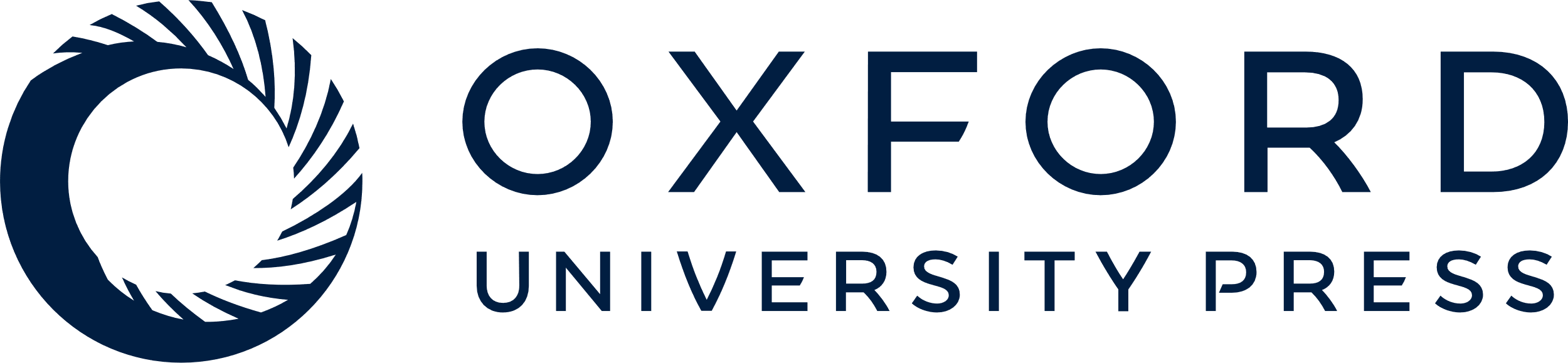 [Speaker Notes: Figure 1. Diffusion weighted image (DWI). The cytotoxic edema (the regions with high intensity) was observed in the right temporal lobule, the left temporal lobule, the right occipitotemporal cortex, the right posterior parietal lobule, and the right precuneus.


Unless provided in the caption above, the following copyright applies to the content of this slide: © The Author 2013. Published by Oxford University Press. All rights reserved. For Permissions, please e-mail: journals.permissions@oup.com]